Development Tools for Avionics Software
Guruprasad Aphale.
Comp 790 - Avionics
12/10/2010
Model Driven Development
Automate development tasks
Provide a single specification
Reuse the model for multiple platforms
Domain Specific Languages for specific requirements
MDD: Overview
Define requirements 
computation-independent model(CIM)
Define system functionality 
platform-independent model (PIM) at abstract level
Translate PIM is translated to platform-specific model (PSM)
platform-definition model (PDM)
The PSM may use different Domain Specific Languages (DSLs), or a General Purpose Language (GPL)
Model Driven Development
Model Driven Architecture: Overview
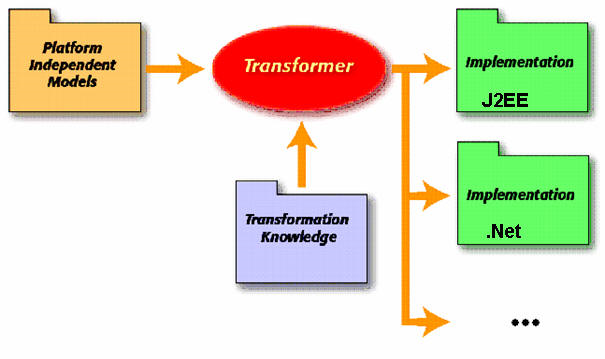 MDD: Overview
Benefits of using MDD
Increased productivity
Reduced project costs 
Better traceability of requirements
Enforcement of architectural and process conformity
Commercial Vendors
Microsoft, IBM, SAP, Borland etc.
MDD: For Avionics Software
Use formal methods
Analyze the model/code at each level
Code Generation
Certification 
Example
SCADE
CoSMIC (Component Synthesis using Model Integrated Computing) at Vanderbilt Uni. 
Cadena  at KSU
Virginia Embedded Systems Toolkit (VEST) at Uni. Of Virginia
MDD Tools: SCADE Suite
Software suite by Esterel Technologies
Graphical design entry
Verification through simulation 
Formal methods
Certified code generation
Components
Modeler
KCG™ Code Generator
Certification Kits
Add-on Modules
Customers
Airbus, BAE SYSTEMS, Boeing, EADS, GE, Lockheed, Rolls-Royce, Pratt & Whitney, the U.S. Army, and Embraer
MDD Tools: SCADE Suite
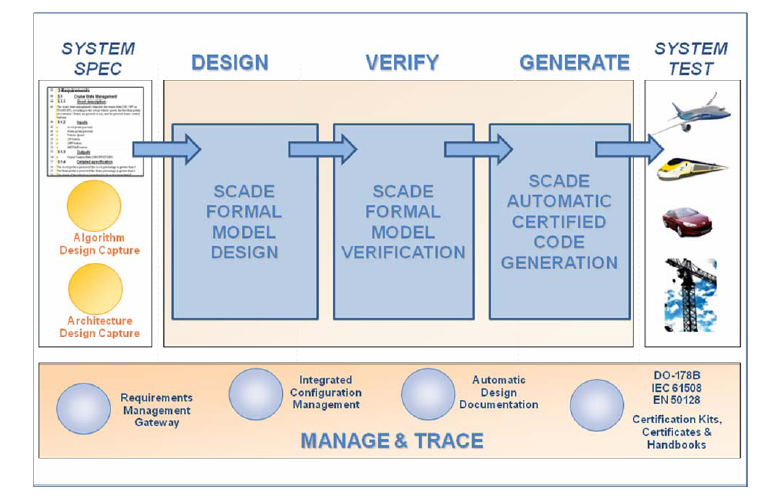 SCADE Development Process
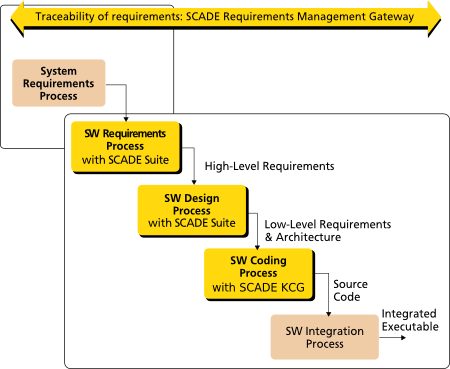 SCADE Suite: Modeler
Suite Editor
Inputting requirements, specification
Integrated Deterministic Data Flow 
Safe State Machine Notations
Libraries
Module Libraries
Operator Libraries
Digital
Math
Vector
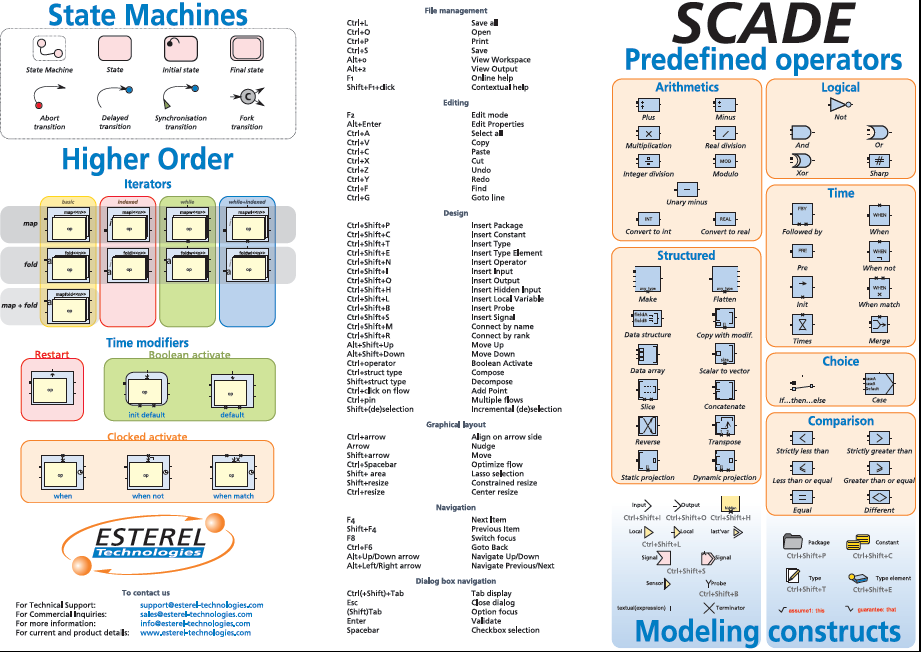 SCADE: Modeler
Suite Model Checker
Ensures the integrity of captured specifications
Dangerous constructs and unpredictable manipulations
SCADE Suite: KCG™ Code Generator
Standards
DO-178B
IEC 61508
EN 50128
No proprietary runtime or processor libraries
Can be run on any target microprocessor, including those without an RTOS
Targets 
Integrity® (Green Hills Software), VxWorks® (Wind River), PikeOS® (Sysgo).
SCADE Suite: KCG™ Code Generator
Safe control structures
Safe data structures
No functions passed as arguments 
No arithmetic on pointers 
No pointer on function
SCADE Suite: Certification Kits
DO-178B Certification Plans for SCADE Suite Applications level A and B
DO-178B Level A Certification Kit
IEC 61508 SIL 3 Certification Kit
EN 50128 SIL 3/4 Certification Kit
IEC 60880 Compliance Kit
SCADE Suite: Add-on Modules
SCADE Suite Rapid Prototyper™
SCADE Suite Compiler Verification Kit™ (CVK)
SCADE Suite Timing & Stack Verifiers™
SCADE Reporter
SCADE Suite Design Verifier™
SCADE Suite Model Test Coverage™ (MTC)
SCADE Suite Qualified Testing Environment™ (QTE)
SCADE Suite Compiler Verification Kit™
Verify that the C compiler correctly compiles the C code generated by SCADE
Verifies the compiler operation on a representative sample. 
The test vectors needed to achieve 100% MC/DC (Modified Condition/Decision Coverage) of structural code coverage. 
The object code generated from this sample is tested as if it were manual code
SCADE Suite: Timing & Stack Verifiers™
Determine worst-case execution times and stack usage at model level.
Examine how different functions of the SCADE Suite model contribute to the average, maximum, and cumulated execution times and stack usage.
Optimize the design 
Reduce development time, cost
Timing Analysis: Overview(From Real-Time Systems class)
Determining wcet of a task
Simple approach
Assume no cache and pipelining, and count number of cycles
Too conservative
Factors affecting wcet
Source code 
Compiler  
Machine architecture
Operating system
Timing Analysis: Two Approaches
Measurement-Based
Executes code on target platform
May split program and test each block separately
Static Analysis
May use source or executable
Build Control-Flow Graph (CFG) and Call-Graph
Data flow analysis to find bounds on loops
Analyses for target platform
Cache
Pipeline
Branch Prediction
Timing Analysis
Measurement-Based
MTime  from Vienna University of Technology
RapiTime from Rapita Systems Ltd
Static Analysis
aiT  WCET Analyzers from AbsInt
BOUND-T  from Tidorum Ltd
OTAWA from the TRACES group at IRIT
TuBound from Vienna University of Technology
SWEET (SWEdish Execution-Time Tool) from  Malardalen University
Timing Analysis: aiT
AbsInt’s aiT  WCET Analyzers
Static Analysis
Tight bounds for WCET
Valid for all inputs
Analyze binary executable
Results have been used for DO-178B qualification
Supports a large number of processors and compilers
Timing Analysis: aiT
Reconstruction of control flow from binary executable
Value Analysis
Cache Analysis
Pipeline Analysis
Path Analysis
Analysis of Loops and Recursive Procedures
Timing Analysis: aiT
Reconstruction of control flow from binary executable
Additional user-provided information about numbers of loop iterations, upper bounds for recursion, etc.
Reconstruct the control flow. 
Knowledge about the underlying hardware
The reconstructed control flow is translated into CRL (Control Flow Representation Language) 
Serves as the input for micro­architecture analyses.
Value Analysis
Determines ranges for values in registers 
Can resolve indirect accesses to memory
Timing Analysis: aiT
Cache analysis
Classifies whether or not the needed data resides in the cache.
Timing Analysis: aiT
Cache analysis
Classifies whether or not the needed data resides in the cache.
Timing Analysis: aiT
Pipeline Analysis
Models the pipeline behavior to determine execution times for a sequential flow (basic block) of instructions. 
Takes into account the current pipeline state(s)
Predicts execution time for each instruction in each distinguished execution context.
Timing Analysis: aiT
Path analysis
Determines a safe estimate of the WCET from the results of the microarchitecture analysis.  
Control flow is modeled by an integer linear program,
Solution to the objective function is the predicted worst-case execution time for the input program.
Timing Analysis: aiT
Analysis of loops and recursive procedures
Observation 
First execution of the loop body loads the cache	
Subsequent executions result in cache-hit
Useful to distinguish the first iteration of a loop from the others.
program analyzer generator (PAG)
Virtually unrolls loops once VIVU (virtual inlining, virtual unrolling) approach.
Memory references considered in different execution contexts
aiT: Limitations
A task must be a sequentially executed piece of code
The code of the analyzed task must have been generated by the specified compiler from the specified high-level language (normally a restricted subset of ANSI C, in selected cases C++ or ADA).
Dynamic data structures are not supported. 
Return addresses must not be modified.
aiT: WCET Estimation Bounds
Timing Analysis: Static Analysis
BOUND-T  from Tidorum Ltd
Generic Ada module
No cache/pipeline analysis
OTAWA from the TRACES group at IRIT
Provides almost all features provided by aiT
TuBound from Vienna University of Technology
Only supports Infineon C167 as target processor
SWEET (SWEdish Execution-Time Tool) from  Malardalen University
Research tool
Similar to aiT
Compilers: Objectives
Optimization
Standard Compliant
Certifiable object code generation
Needed for level-A 
Wind River Compiler
For VxWorks kernel, libraries
Wind River GNU Compiler
Generic
WCET-Aware C Compiler (WCC)
Supports Integrity® (Green Hills Software), VxWorks® (Wind River), PikeOS® (Sysgo).
Compiler: WCC
The WCET-aware C Compiler (WCC) from 
University of Dortmund
Components 
Parser
ICD-C (Informatik Centrum Dortmund)
Code Selector
ICD-LLIR (Low Level Intermediate Representation)
Code Generator
Compiler: WCC
Parser 
Creates a high-level intermediate representation called ICD-C
ICD-C
Source level IR 
Compiler framework
All high-level information retained
Helpful in source-to-source optimizations
Architecture independent code analysis and optimizations
Compiler: WCC
Code Selector 
Translates  the source-level IR ICD-C to assembly code for the Infineon TriCore processor. 
ICD-LLIR (Low Level Intermediate Representation)
Some analysis can be performed only at assembly level
LLIR provides a generic, retargetable representation 
Code Generator 
Responsible for the emission of valid assembly code using the class structures of ICD-LLIR
WCC: Architecture
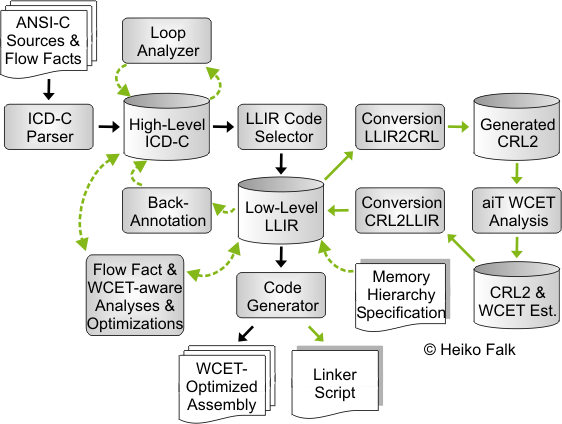 WCC: Timing Model Integration (aiT)
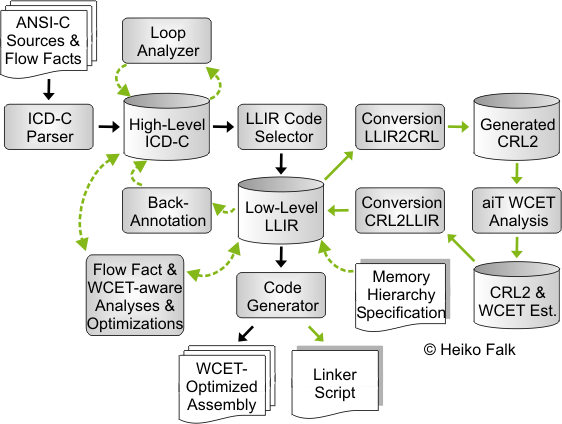 WCC: Timing Model Integration (aiT)
Conversion from LLIR to CRL2
Both represent program as a CFG
Loop represented as a function in CRL2
Invocation of aiT
Import Worst-Case Execution Data 
Convert again from CRL2 to LLIR
WCC: Timing Model Integration (aiT)
Output of aiT
Worst-Case Execution Time of the entire program 
Global Worst-Case Execution Time per function 
Context-specific Worst-Case Execution Time per function 
Worst-Case Call Frequency per function 
Global Worst-Case Execution Time per basic block 
….
WCC: Flow Facts
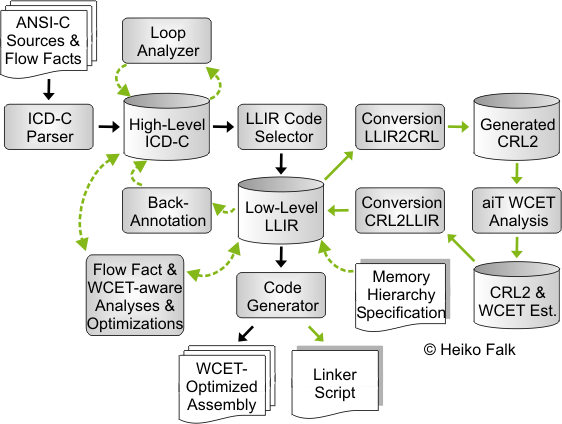 WCC: Flow Facts
Loop Iteration Counts
Data dependent loops
for(i=0; i<100; i++); 
loopbound min 100 max 100
Recursion Depths
For irregular loops multi-entry loops
Provides flow restriction annotations
Markers
WCC: Flow Facts
Flow Fact Translation 
Semantic gap 
Flow Fact Manager 	
From ANSI-C code to ICD-C  
From ICD-C to ICD-LLIR 
From ICD-LLIR to CRL2
WCC: Loop Analyzer
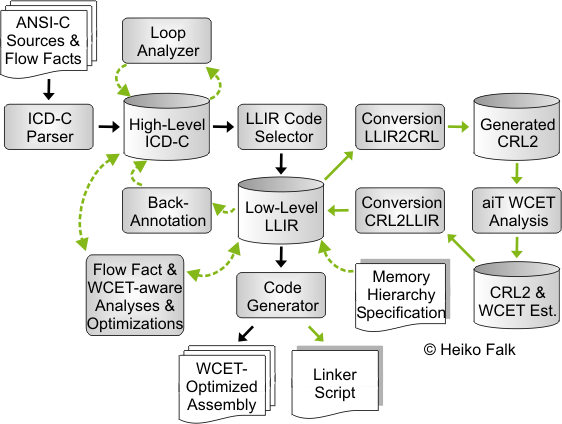 WCC: Specification of Memory Hierarchy
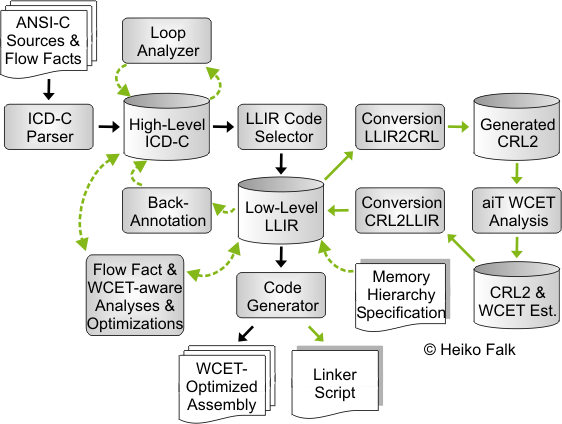 WCC: Memory Hierarchy
Information available to linker must be available to WCC
Information required
The region's base address and absolute length 
Access attributes like e.g. read, write, executable, allocatable 
Memory access times, specified in processor cycles 
Assembly-level sections that are allowed to be mapped to a memory region
WCC: Memory Hierarchy
Memory Assignment 
Move parts of a program to different memories of this hierarchy
Realized within the assembly-level ICD-LLIR IR
ICD-LLIR provides symbol tables to retrieve physical memory addresses per function, basic block or data object. 
The memory layout of an executable program generated by WCC exactly reflects the layout decisions
To guide the linker, WCC emits pure assembly code along with GNU ld compatible linker script
WCC: Back Annotations
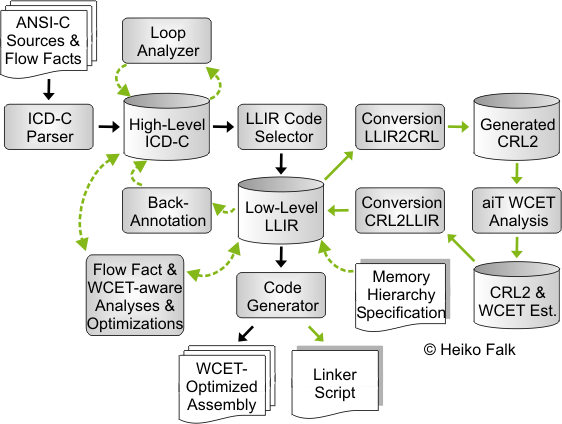 WCC: Back Annotations
Need for Back Annotations
WCET estimates are imported and made available within the compiler. 
WCET-aware optimizations based on ICD-C not directly supported
Using Back-Annotation within WCC
Mapping of ICD-LLIR Structures to ICD-C Structures
WCC: Back Annotations
Back-Annotation of WCET Data 
Context-independent WCET per basic block
Whether a basic block lies on the worst-case execution path (WCEP)
Execution context-specific worst-case execution frequencies per CFG edge
….
Avoid Conflict  
If the old WCEP attribute is false, the new WCEP attribute is attached to the ICD-C block. 
The maximum of old and new worst-case execution counts is attached to the ICD-C block. 
If the old infeasible attribute is true, the new infeasible attribute is attached to the ICD-C block.
WCC: WCET Optimization
Procedure Cloning 
Loop Unrolling 
Function Inlining 
Loop-Invariant Code Motion 
Register Allocation 
Cache Partitioning 
Memory Content Selection 
….
Development Environments
Wind River Workbench
Debugger
Support for SMP as well as AMP
SMP load analysis
Configuration Tools
Compilers
Simulators
Run-Time Analysis Tools
Wind River Workbench
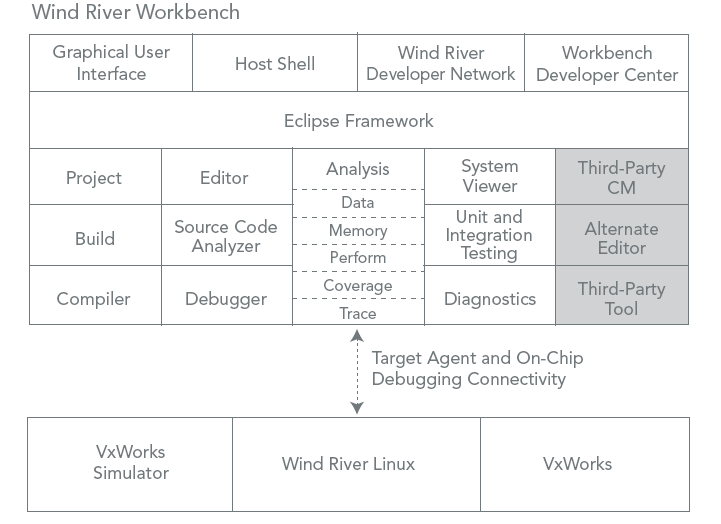 References
http://www.esterel-technologies.com/products/scade-suite/
http://www.absint.com/ait/index.html
http://www.tidorum.fi/bound-t/
http://ls12-www.cs.tu-dortmund.de/research/activities/wcc/motivation/index.html
http://www.icd.de/es/icd-c/
Thanks!!Questions??